RESULTS National WebinarFebruary 1, 2025Welcome!
Our Values
At RESULTS we pledge to create space for all voices, including those of us who are currently experiencing poverty. We will address oppressive behavior in our interactions, families, communities, work, and world. Our strength is rooted in our diversity of experiences, not in our assumptions.
With unearned privilege comes the responsibility to act so the burden to educate and change doesn’t fall solely on those experiencing oppression. When we miss the mark on our values, we will acknowledge our mistake, seek forgiveness, learn, and work together as a community to pursue equity.

Read our full anti-oppression values statement here at results.org/values.
2
[Speaker Notes: Updated AO slide (2/22)]
Welcome!
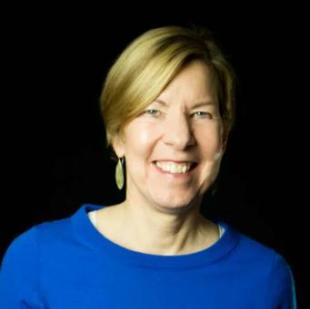 Joanne CarterExecutive Director
3
Guest Speaker
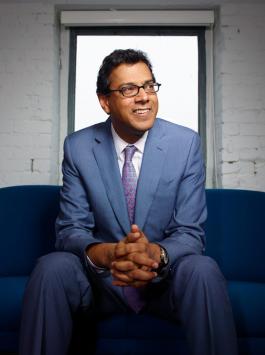 Dr. Atul GawandeAssistant Administrator for Global Health at USAID
4
Global Poverty Campaigns
Campaign Updates
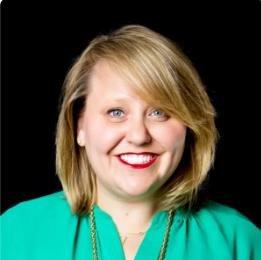 Crickett NicovichDirector, Policy and Government Affairs
cnicovich@results.org
6
Foreign Aid Stop-Work Order
Jan. 24 – Administration froze almost all foreign assistance for 90 days, and sent "stop-work" orders to State and USAID
Catastrophic effects: life-saving programs unable to provide medicine and nutrition, education programs shut down, health workers lost jobs
7
Foreign Aid Stop-Work Order
Goes against Congress, who appropriated funding for these programs
Jan. 28 – Waiver for "life-saving humanitarian assistance"
Unclear if this covers all global health programs
8
What you can do
Tell your members of Congress to publicly oppose the stop-work order
Submit a letter to the editor urging Congress to oppose the stop-work order
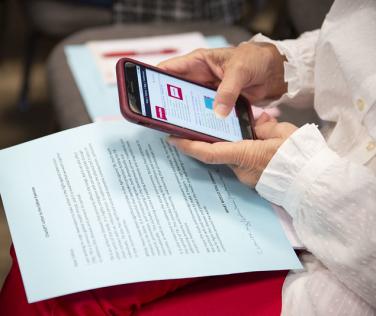 9
Our Priorities
Get meetings – First 100 Days
Keep juggling!
Appropriations is a "dam" to shore up support behind our issue areas
If we aren't talking about our issues— nobody is!
10
Unsplash
Appropriations
FY25:
Continuing resolution (CR) until March 14
FY26:
Should start soon, but may be delayed
Committee members will begin work on FY26 before finalizing FY25
Leave-behind memos: results.org/resources/fy26-global-appropriations-memos
11
FY26 Appropriations
U.S. Poverty Campaigns
Federal Funding Freeze
Jan. 27 – Administration froze almost all federal grants and funding for domestic programs
Later announced "direct benefits" would not be affected, including SNAP and Medicaid
However, Trump's anti-DEI order means homelessness programs, Meals on Wheels, and others were still at risk
14
Federal Funding Freeze
Goes against Congress, who appropriated funding for these programs
After a lawsuit filed by multiple nonprofits, a federal judge temporarily blocked the freeze
Jan. 29 – Administration rescinded the memo for now
15
What you can do
Tell your members of Congress to publicly condemn the freeze
Submit a letter to the editor urging Congress to condemn the freeze
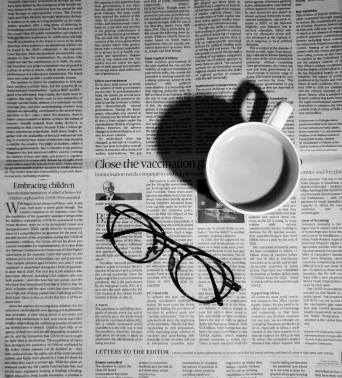 Unsplash
16
Reconciliation
A process to quickly move budget legislation
Republican Congressional leadership plans to use it to pass a large tax package
Expected timeline:
Negotiations starting: February
House vote: April/ May
Senate vote: May/ June
17
First 100 Days
Key Committees: House Ways & Means and Senate Finance
Democrats are preparing to introduce a CTC bill this month
Opportunity to push for cosponsors!
Our main goal: Encourage committee Republicans to protect and expand the CTC
18
Action and Allies Campaign: Bold Motivational Interviewing in 2025
What is Motivational Interviewing?
Sarah Leone
Senior Associate, Grassroots Impact
Sleone@results.org
20
Let's be bold and impactful in 2025!
21
MI Skill Building and Role Plays
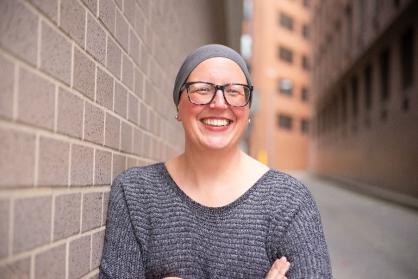 Joanna DiStefano
Senior Associate for Grassroots Impactjdistefano@results.org
22
Affirmations
Acknowledgement of shared values 
Strengths, efforts, values, intentions
Usually offered as a statement
Sets a tone of mutual respect 
Great conversation starter and a demonstration of active listening later
23
Affirmations
Research
RESULTS 119th Congressional Scorecard
MOC websites, newsletters, news, social media
Lobby reports
Researching your Members of Congress training
Compliment, recognition and appreciation given with sincerity
24
Open Questions
Requires an answer that is not Yes or No
Who, What, When, Where, How
Use Why questions with caution. 
Emphasizes an attitude of openness and acceptance that everyone has their own perspective 
Demonstrates curiosity and compassion
Utilized easily throughout the EPIC framework, which will still culminate in a Call to Action
25
Open Questions
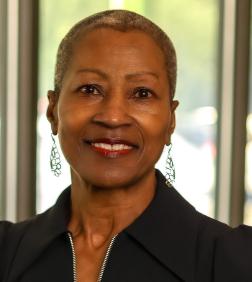 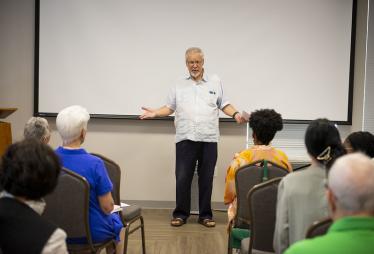 Craig Roshaven
RESULTS Ft. Worth (TX)
Ruth Thurmond Scott
RESULTS Triangle (NC)
26
First 100 Days Lobbying Campaign
Our Goal
Meet with all 100 Senators and Key House Committee Members by the end of April
27
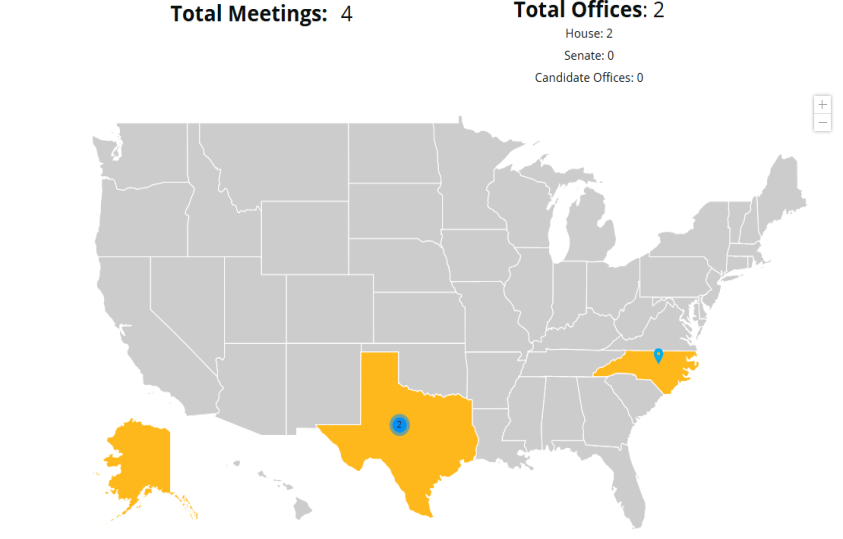 28
For Lobbying Success . . .
For lobby prep with staff: kfleischer@results.org

118th Congressional Scorecard:
https://tinyurl.com/118CongSC

Lobbying resources for 2025:
https://results.org/action-and-allies

Other general lobbying resources:
https://results.org/volunteers/lobbying
Request
Prepare
Assess
Report
Celebrate
29
Motivational Interviewing resources
Go to the RESULTS website for numerous MI resources: https://results.org/resources/getting-unstuck-with-your-members-of-congress-using-motivational-interviewing-techniques
Join the next MI training session on Wednesday, February 12 at 8:00 p.m. ET. Register today! (watch the previous sessions here)
30
Why does this work matter?
"Our belief in the promise of social change through connections with one another is why we keep trying after feeling disappointment, why we keep returning after grieving, why we keep fighting after resting. It's why we keep building after systems fail, why we keep on loving even when we are experiencing heartbreak. It's why we take actions that embody solidarity, resistance, and hope. 
It’s why we infuse our efforts with joy, passion, affirmation, and healing. We intuitively know that something better is blooming, growing, emerging, and we want to be part of that momentum, that stream, that journey."
 - Author, Activist, and Social Scientist Deepa Iyer
31
Announcements
Closing Announcements
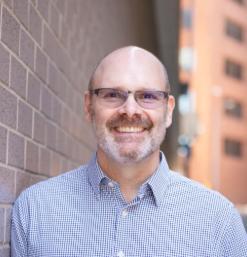 Jos Linn
Interim Director, Grassroots Impact
jlinn@results.org
33
Thank you for joining us!
Who is joining you in the room today?

In the poll, please respond with the number of people in the room with you (including yourself).
34
Policy Forum: Global Fund 101
Thursday, February 6, 8:00 p.m. ET
In the coming year, country governments will be asked to reinvest in the Global Fund to Fight AIDS, Tuberculosis and Malaria. In this webinar we’ll look at what makes the Global Fund unique, what’s possible in the years ahead, and how our advocacy can help get the U.S. government to recommit. 
Register today
35
New Advocate Orientations Resume!
Tuesday, February 4, 1:00-2:00 p.m. ET
Wednesday, February 12, 8:00-9:00 p.m. ET

In this 60-minute orientation, you will learn about our advocacy model, current campaigns, and opportunities to be a volunteer with RESULTS. 
Please reach out to Alicia Stromberg with any questions astromberg@results.org. 
Register today!
36
Join the next session of Motivational Interviewing Series
Wednesday, February 12, 8:00-9:00 p.m. ET
Want to build bridges with lawmakers? Want to effectively talk to people who disagree with you? This is the series for you!
With only 2 more live sessions, don’t miss this opportunity to gain skills by using MI for effective dialogue with lawmakers you struggle to move into action. 
 Register today!  
(watch the previous trainings here)
37
Leadership Community Calls
Action Network Power Hour
Thursday, February 27
Two options: 12:30–1:30 p.m. ET or 8:00–9:00 p.m. ET
Join via https://results.zoom.us/j/97263551612 or call (312) 626-6799, meeting ID 972 6355 1612.

Advocate Mentor Roundtable
Wednesday, February 5
Click for more details
38
Partnership Calls
Global Allies (Returned Peace Corps Volunteers) Webinar
Thursday, February 13, 8:30 p.m. ET
Click for more details.

Together Women Rise Partnership Webinar
Tuesday, February 18, 8:30 p.m. ET
Click to learn more.
39
Monthly Support Calls
U.S. Poverty Free Agents
Tuesday, February 18, 1:00 p.m. and 8:00 p.m. ET
Contact Jos Linn at jlinn@results.org for information.
Media Office Hour
Wednesday, February 19, 2:00-3:00 p.m. ET
Join at https://results.zoom.us/j/93668005494 or call (312) 626-6799, meeting ID 936 6800 5494. 
Global Poverty Free Agents
Monday, February 24, 7:00 p.m. ET
Contact Lisa Marchal at lmarchal@results.org for information.
40
Find events
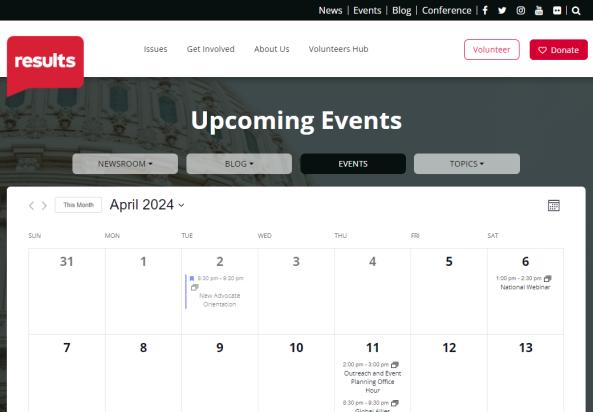 results.org/events
41
Find today’s slides
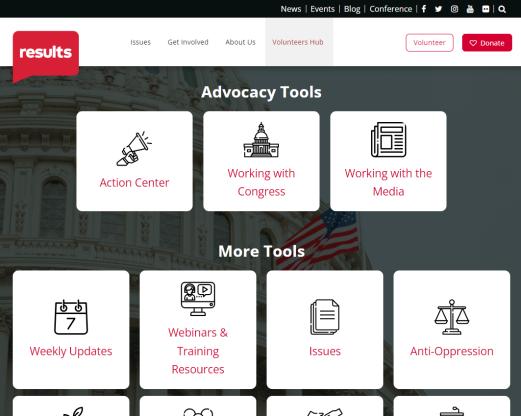 results.org/volunteers/national-webinars
42
Let us know the amazing things you are doing!
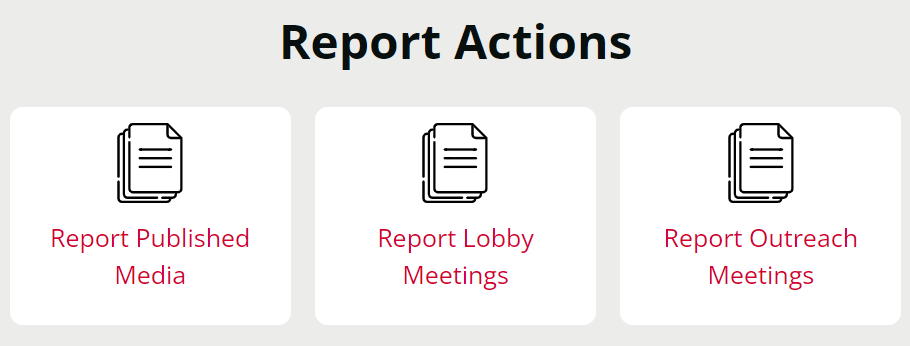 https://results.org/volunteers/reporting-your-advocacy-actions
43
RESULTS Office Closure
President's Day
Monday, February 17
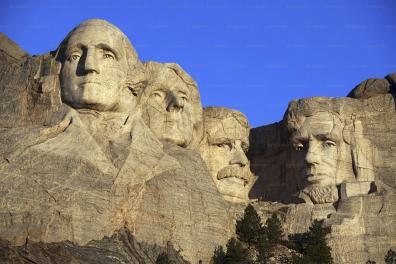 Unsplash
44
Join us for theMarch 2025 National Webinar
Saturday, March 1,
1:00 p.m. ET 

Register: www.tinyurl.com/RESULTS2025
45
RESULTS website and social media